The French Revolution
Phase1: "Liberal"
1789-1791
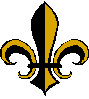 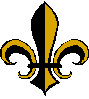 The Setup
3 Estates:
First – Church
Second – Nobility
Third – everybody else
A) Bourgeoisie educated and wealthy.  Followers of the enlightenment
B) Sans Culottes poor artisans , traders.  Poor.
C) Peasants subsistence farmers
The French Monarchy:1775 - 1793
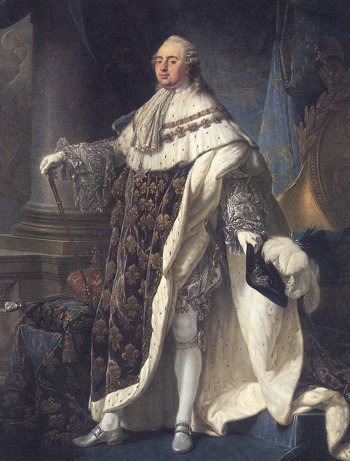 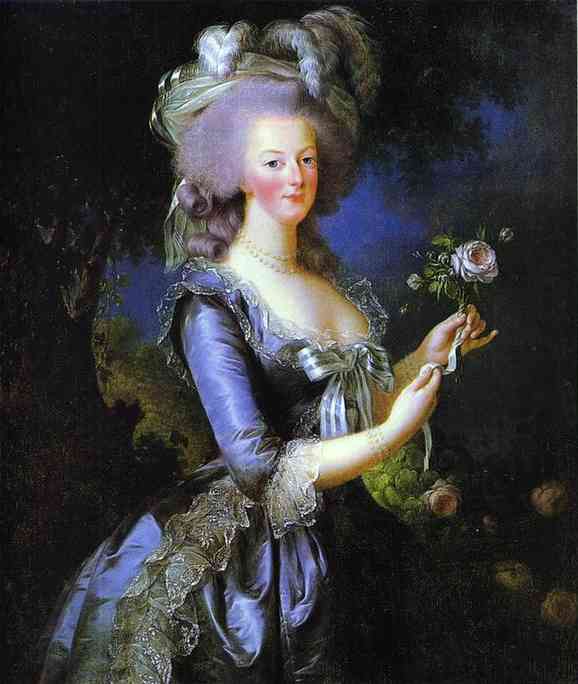 Marie Antoinette & Louis XVI
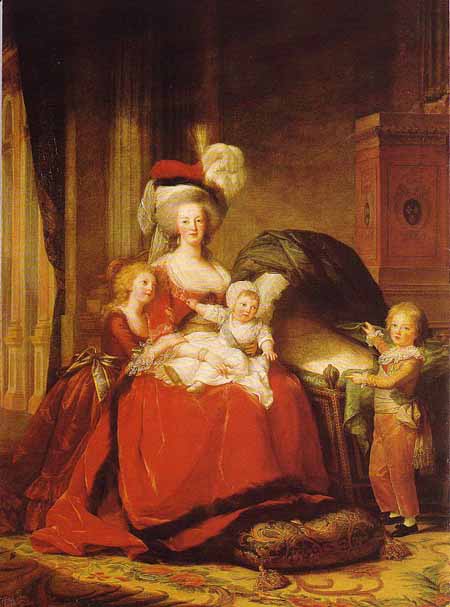 Marie Antoinette and the Royal Children
Marie Antoinette’s“Peasant Cottage”
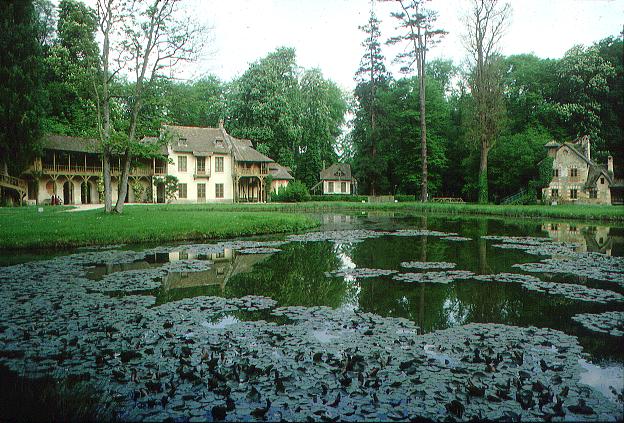 Marie Antoinette’s“Peasant Cottage”
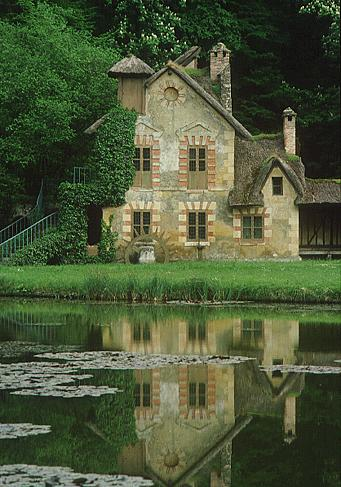 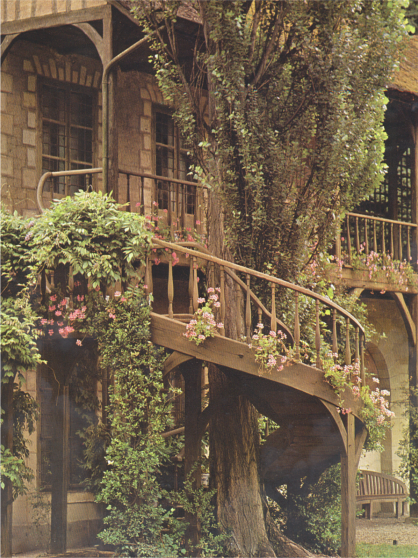 Tensions Between and Among the Estates
First Estate – Cardinals, bishops were members of aristocracy.  Parish priests were third estate.
Second estate – Nobles of the sword V Nobles of the Robe
Third Estate – taxation issues, bourgeoisie aware of enlightenment ideas, no influence despite wealth
The Voting Pattern:Voting by Estates
Clergy
1st Estate
1
Aristocracy
2nd Estate
1
1
Commoners
3rd Estate
Financial Problemsin France, 1789
Urban Commoner’sBudget:
Food       80%
Rent       25%
Tithe      10%
Taxes     35%
Clothing   20%
TOTAL  170%
King’s Budget:
Interest     50%
Army         25%
Versailles    25%
Coronation   10%
Loans         25%
Admin.       25%
TOTAL     160%
Where is the tax money?
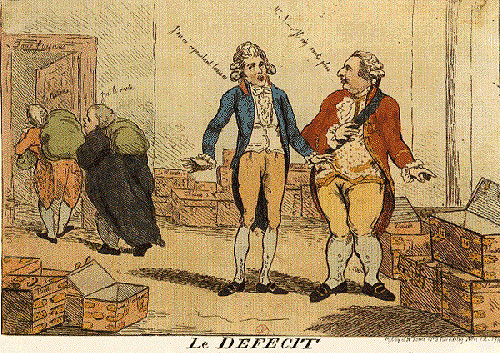 The first and second estates paid no taxes, but were responsible for their collection
The French Urban Poor
Convening the Estates General May, 1789
Last time it was called into session was 1614!
The Number of Representativesin the Estates General: Vote by Head!
Clergy
1st Estate
300
Aristocracy
2nd Estate
300
648
Commoners
3rd Estate
“The Third Estate Awakens”
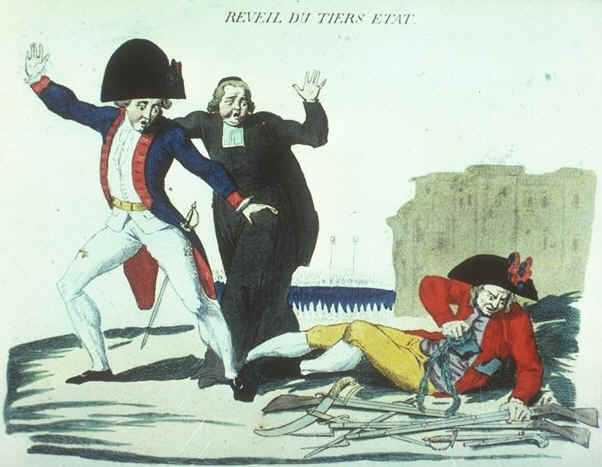 “The Tennis Court Oath”by Jacques Louis David
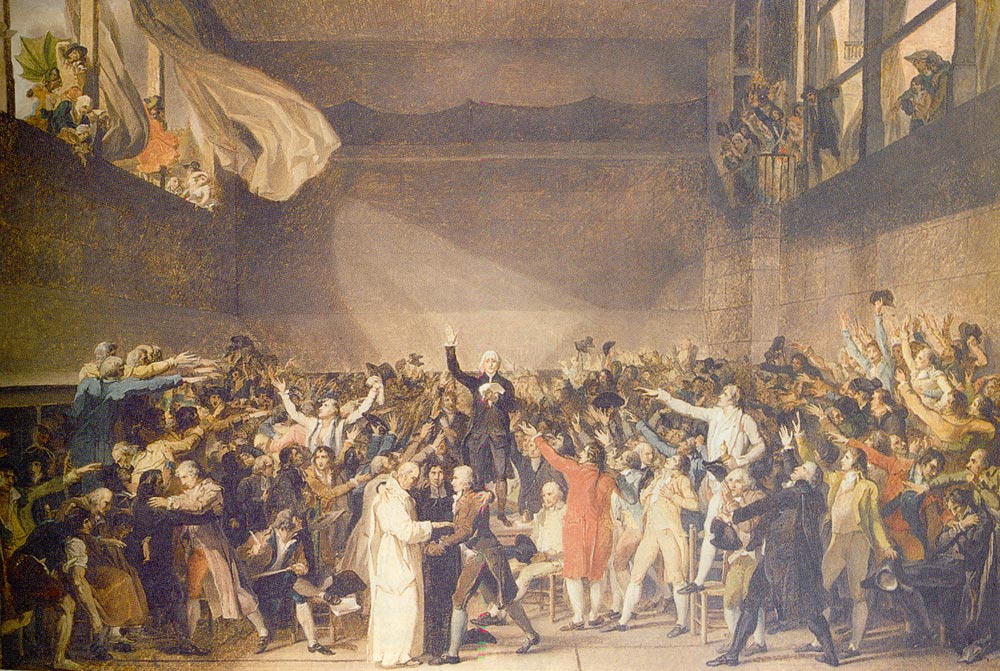 June 20, 1789
Storming the Bastille,July 14, 1789
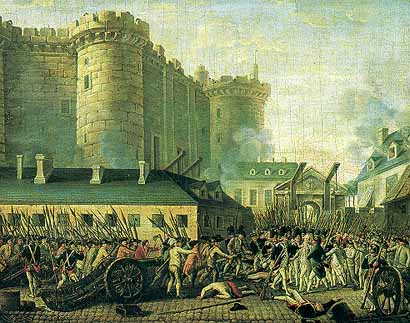 The Great Fear:Peasant Revolt
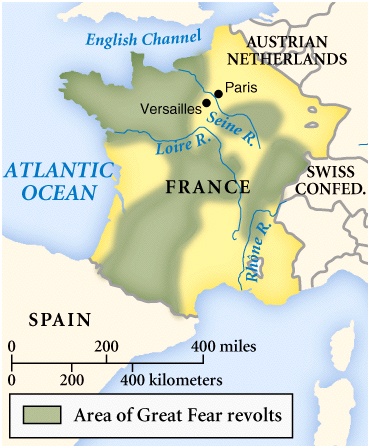 July 20, 1789
The Declaration of the Rights of Man and of the Citizen
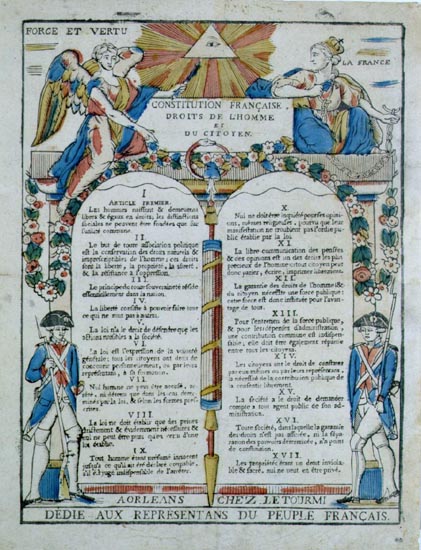 August 26, 1789
March of the Women,October 5-6, 1789
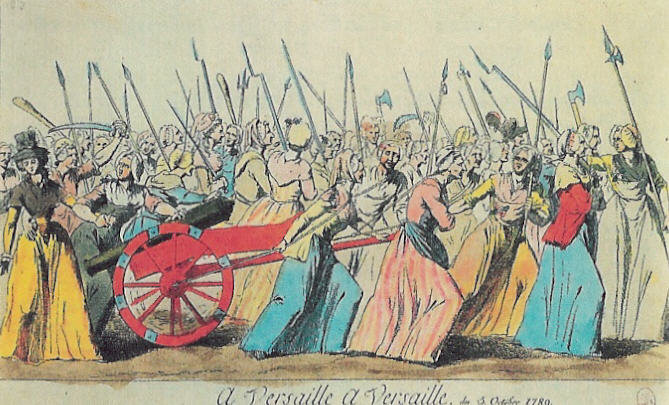 We want the baker, the baker’s wife and the baker’s boy!
The Tricolor (1789)
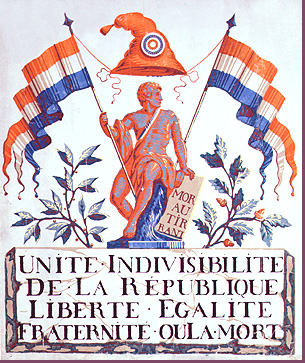 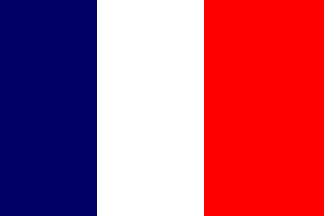 The WHITE of the Bourbons + the RED & BLUE of Paris.
Citizen!
The Tricolor is the Fashion!
The “Liberty Cap”:  Bonne Rouge
Planting the Tree of Liberty
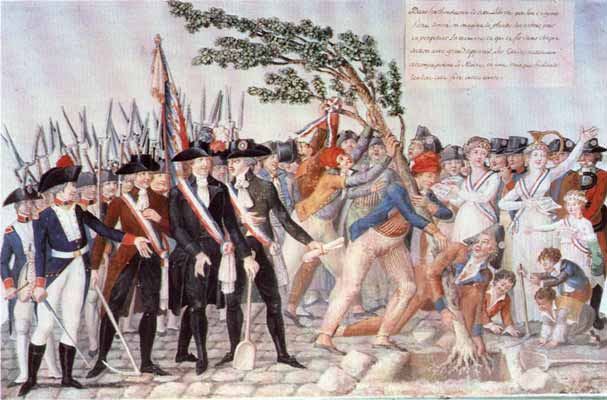 1790
The Confiscation of Church Lands
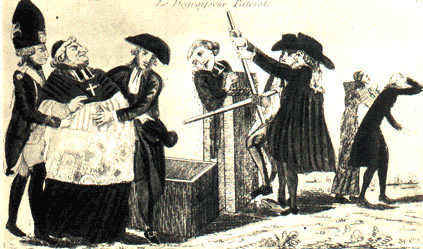 1790
“Must” Reads:Important Books & Pamphlets of the French Revolution